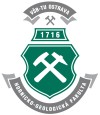 BISFirewall
Roman Danel
roman.danel@vsb.cz

VŠB – TU Ostrava
Bezpečnost na Internetu
Dva přístupy:
Řízení přístupu – firewall
Řízení komunikační bezpečnosti – protokoly zajišťující autentizaci, důvěrnost, integritu atd.
Co je firewall?
Softwarový nebo hardwarový prostředek, který logicky a fyzicky odděluje bezpečnou síť (důvěryhodnou síť) od nebezpečné (nedůvěryhodné) sítě
Může a nemusí provádět směrování paketů v rámci sestavy protokolů TCP/IP
Firewall – základní nastavení
Veškerá komunikace z Internetu do počítače je zakázaná
Veškerá komunikace s počítače do sítě je povolena
Veškerá komunikace uvnitř počítače je povolena
Co lze nastavit?
Přístup na porty
Použití protokolů
Použití služeb
Protokol – pravidla komunikace
Port – komunikační místo
Kategorie firewallů
Paketový filtr
jsou často implementovány na routerech. Vyznačují se vysokou rychlostí, avšak nízkou úrovní zabezpečení
Aplikační brány (Application Gateway) - proxy
Bezpečné oddělení sítě, pomalejší
„Co není povoleno, je zakázáno“
Stavové paketové filtry
Screened Subnet Firewall
Mezisíť mezi vnitřní a vnější sítí
Screened submet – demilitarizovaná zóna
Nejbezpečnější forma síťového rozhraní
Do DZ se umisťují servery zajišťující veřejně přístupné služby pro vnější síť
Nastavením DNS lze zakrýt strukturu vnitřní sítě
Nevýhoda – důležitá role routerů
Dual Homed Gateway
Filtrující router a aplikační brána
Osobní firewally
Vestavěné firewally
SOHO softwarové firewally
SOHO hardwarové firewally
Enterprise softwarové firewally
Enterprise hardwarové firewally
Speciální firewally
Omezení
Má-li firewall fungovat, musí být jediným místem pro připojení do sítě
Nesmí být fyzický přístup k lokální síti
Nesmí být nikde přímé připojení
Firewall sám musí být zabezpečen
Omezení
Nezabrání útokům přes data (MIME), video, zapouzdřené pakety, komprimované a šifrované soubory
Může vést k nedostupnosti určitých služeb
Nákladné u některých topologií sítě
Složení firewallu
Implementace bezpečnostní politiky
Autentizační mechanismus
Aplikační brána
Filtr paketů
Aplikační brána
Na aplikační úrovni, nekontroluje paketovou vrstvu
Proxy server
Aplikační brána  - komunikace se dělí na dvě spojení
Proxy = zástupce
Firewall propustí pouze ty funkce, které jsou vypracovány přes proxy server
Paketový filtr
Analyzuje IP hlavičku a podle adresy a portu odesílatele a příjemce ve svých tabulkách zjistí, zda paket smí nebo nesmí být odeslán dál
Paketový filtr neumožňuje autentizaci uživatelů
Pracuje na síťové vrstvě OSI
Allow, deny, forward ip
Stavový paketový filtr
Jako základní, ale umožňuji měnit a zapamatovat vnitřní stav -> konečný automat
Rozhodnutí o propustnosti paketu je závislé na paketu a na jeho historii – vznikají tak dynamická pravidla
Např. iptables v Linuxu nebo ipffw2 v FreeBSD
Vývoj firewallů
Identifikace aplikace a nikoli portu
Identifikace uživatele jménem a ne IP adresou
Blokování hrozeb v reálném čase
Zjednodušení správy bezpečnostních politik
Virtualizace